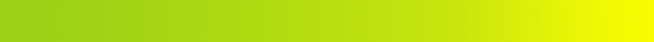 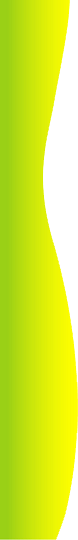 NISARGA BIOTECH PVT. LTD.
Marketed & Distributed by - ECOLIFE TRADERS LLP, Pune

Satyajit Rakshe
Director,

ECOLIFETRADERSLLP@Gmail.com

         +91 9822-854-111
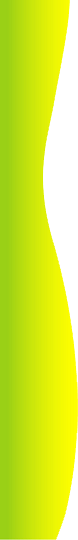 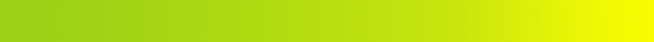 Our commitment includes educating farmers in organic & biodynamic agriculture
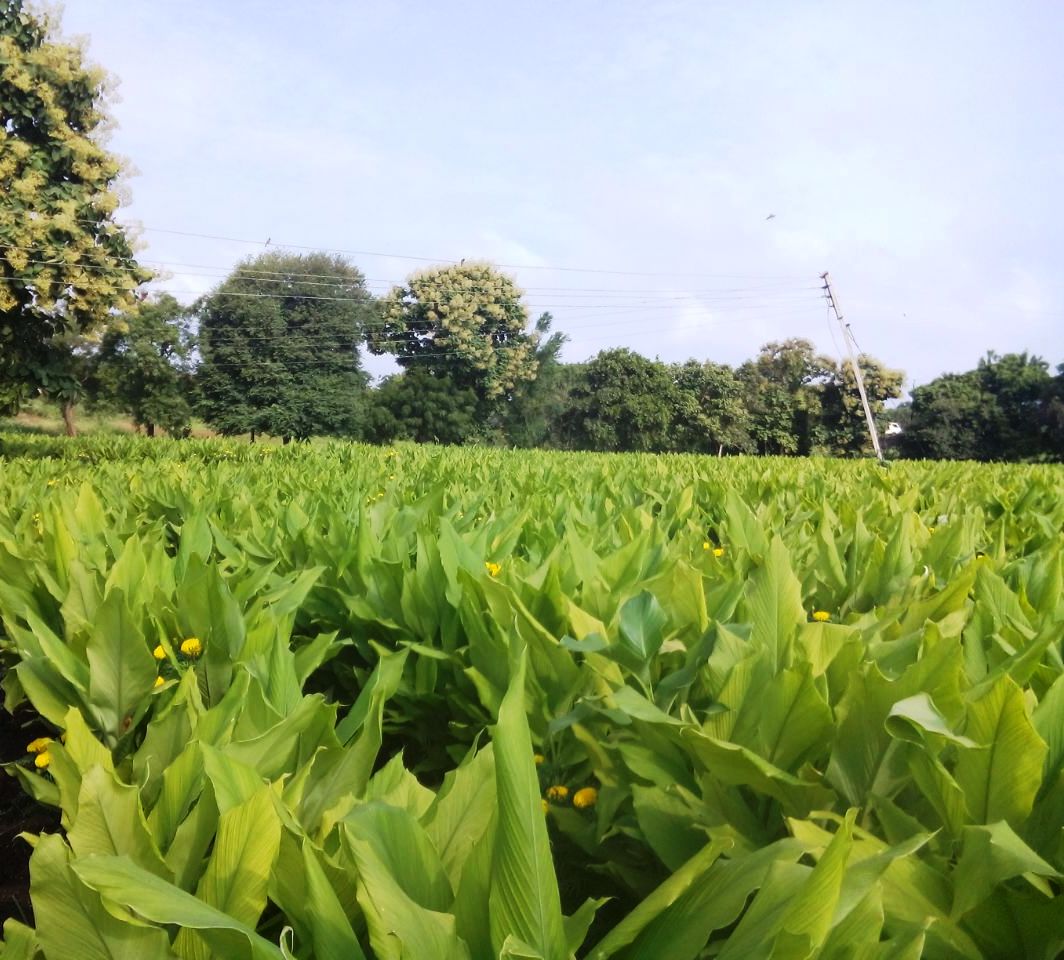 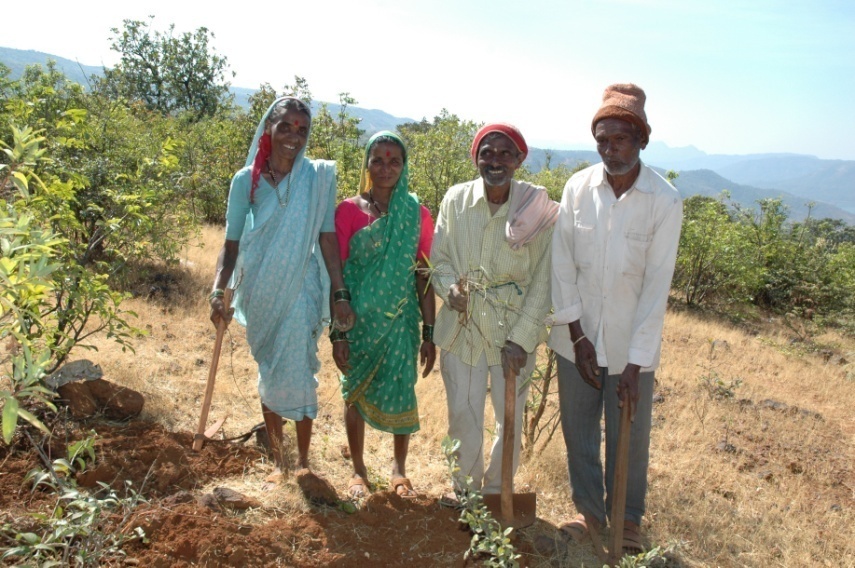 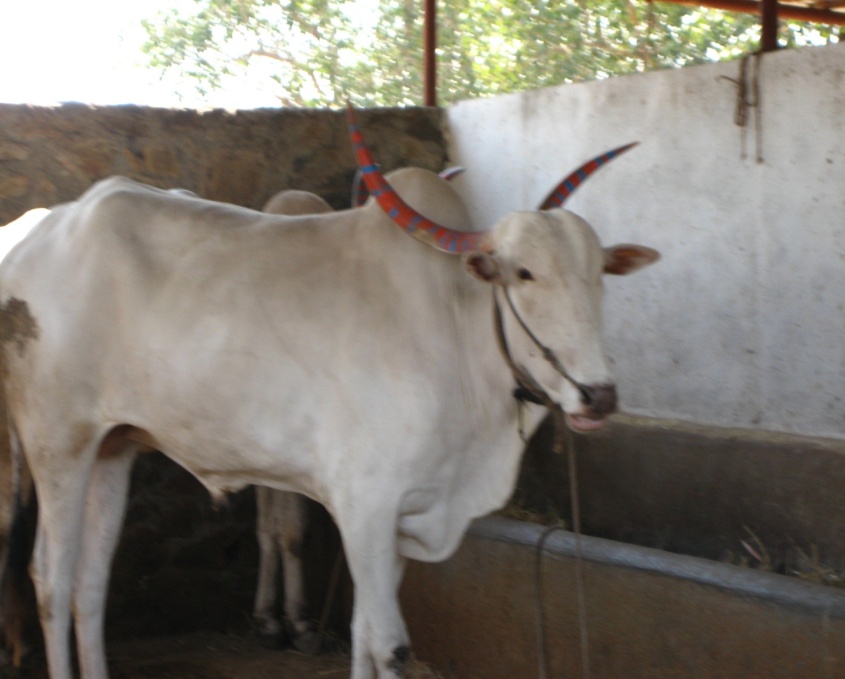 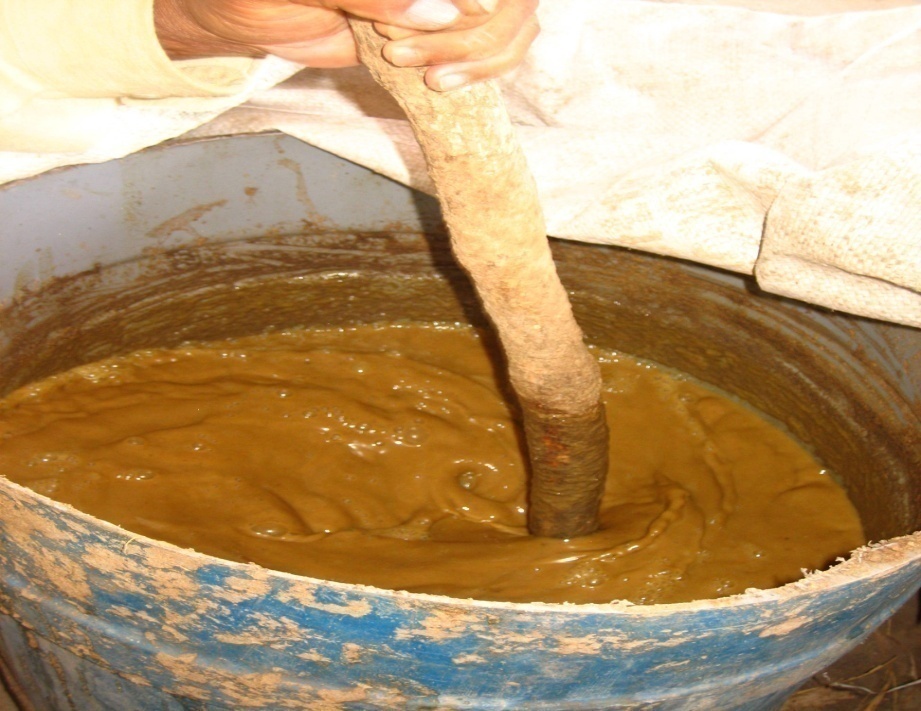 We have our own 50 acres of organic farms & about 150 acres of contracted farms which are certified organic by EcoCert
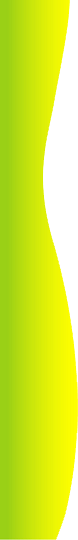 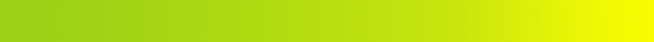 What is organic certification in India and what does it entail?
A 3rd party which is accepted throughout the world as a certifier of organic products
They do quarterly audits to ensure that materials are in fact organic in nature and not just claimed so for business purposes
They do field testing and soil testing to ensure that no chemical means are used in growing and protecting crops
Production methods are validated to ensure noninfringement of organic standards set internationally
They ensure sustainability of organic materials
They ensure and audit traceability of materials from farm to shelf through a national record system
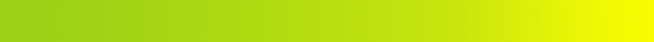 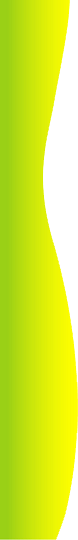 Our commitment
"Nisarga" can be translated to mean nature.  This nature is demonstrated by our commitment to enriching the earth and supporting healthy livelihoods with organic agriculture.

All our operations are in compliance with cGMP. We are FSSC(Food Safety System Certification) certified and have ISO 22000:2005
            
We use certified organic and/or ethically wild crafted herbs for making our extracts and we have complete control on the manufacturing process from farm to the end product.

Our extracts and manufacturing facilities are certified organic by ECOCERT SA France and we also have “For Life” certification from IMO, Switzerland confirming our commitment to organic farming and social responsibility in treating all the stake holders like Farm workers, farmers and our factory workers and employees in the fairest possible manner.
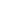 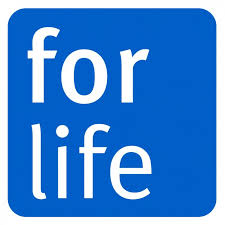 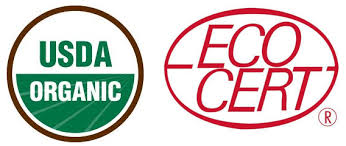 [Speaker Notes: Trained more than 100,000 farmers in sustainable organic farming for more than 20 yrs ensuring a constant supply of good quality raw materials]
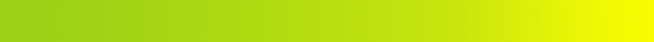 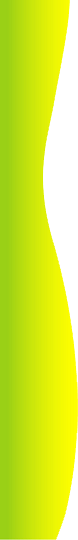 Organic farms
Umbari Organic farm
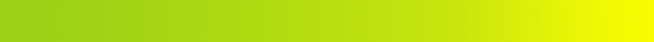 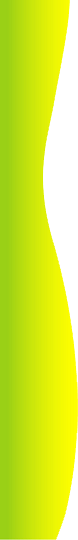 Organic farms
Nitral Organic farm
certifications
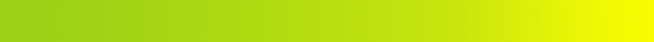 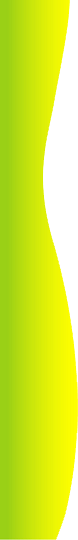 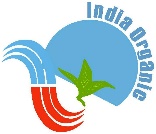 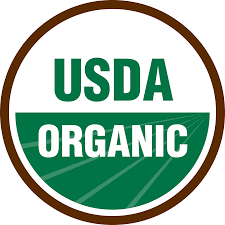 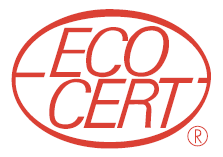 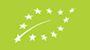 Certified organic by Ecocert, France
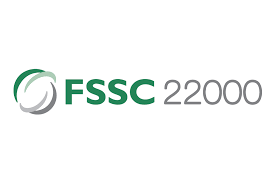 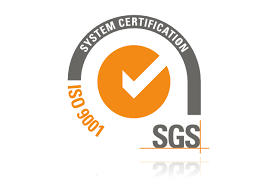 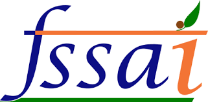 System certifications
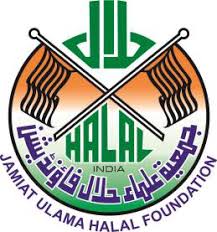 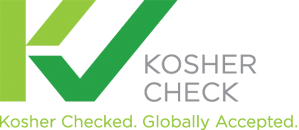 Certified Halal and kosher
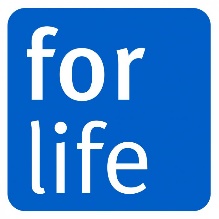 Certified ‘for life’ by IMO Swiss AG.
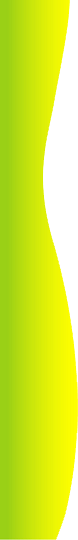 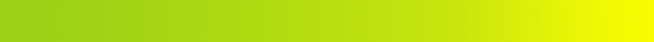 Highlights and Scientific achievements
Two US patents (patent no. US8110229B2 and US8394429B2) for treatment of ADHD & memory enhancement
1 Indian patent for combining supercritical CO2 extracts with hydrophilic extracts for therapeutic efficacy
US FDA compliant facility used for manufacture of extracts
Nisarga products successful in the USA for over 17 years. 
Awarded best nutritional supplement of the year 2015 by Better Nutrition magazine in the USA for Nurofocus, our ADHD product
Awarded Pharmexcil award for best patent in herbal products by The Indian export council for pharma products for treatment of ADHD & memory enhancement
One US patent pending for use of CO2 extracts for use in 100% natural therapeutic vapors
[Speaker Notes: Towards end of ppt]
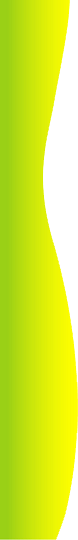 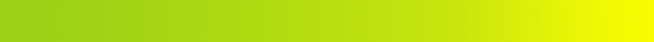 Our  prestigious clients around the world
Estee Lauder, USA
Aveda Corporation, USA
Nutraceutical International Corporation, USA
Himalaya, USA
Advantage Health, USA
Pukka Herbs, UK
Dabur, Dubai
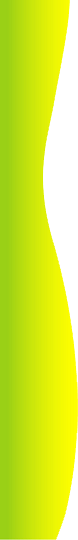 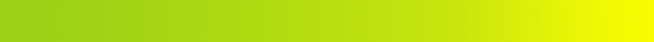 US FDA compliant  safety standards at every stage
Tested for heavy metals using state of the art AS

Tested for microbial load, pathogens using modern micro-labs approved by the Department of Science and Industrial Research, Govt. Of India.
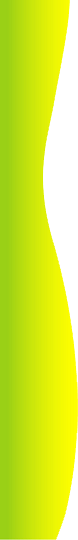 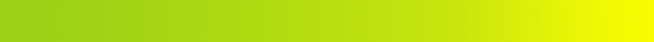 Processing facility
We can process 400 MT of raw material a year
We have a 2x25 liter, 2x50 liter and two 2x100 liter machines
All machines are electronically controlled and automated to highest degree
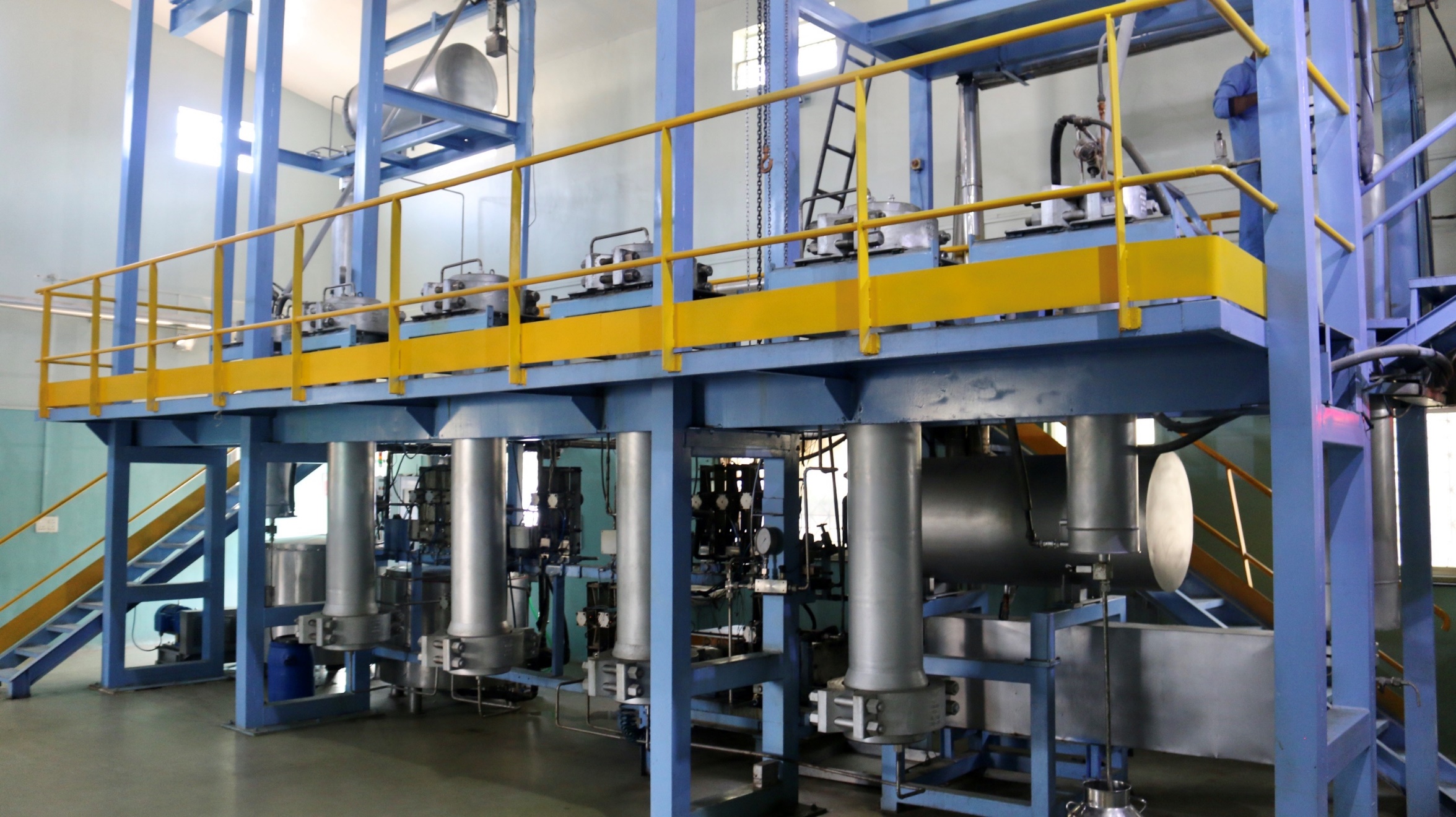 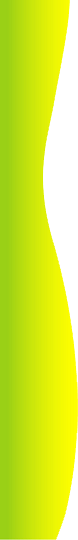 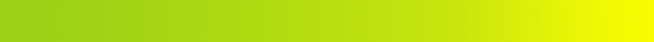 Our Well Equipped In House Testing and Formulation Labs
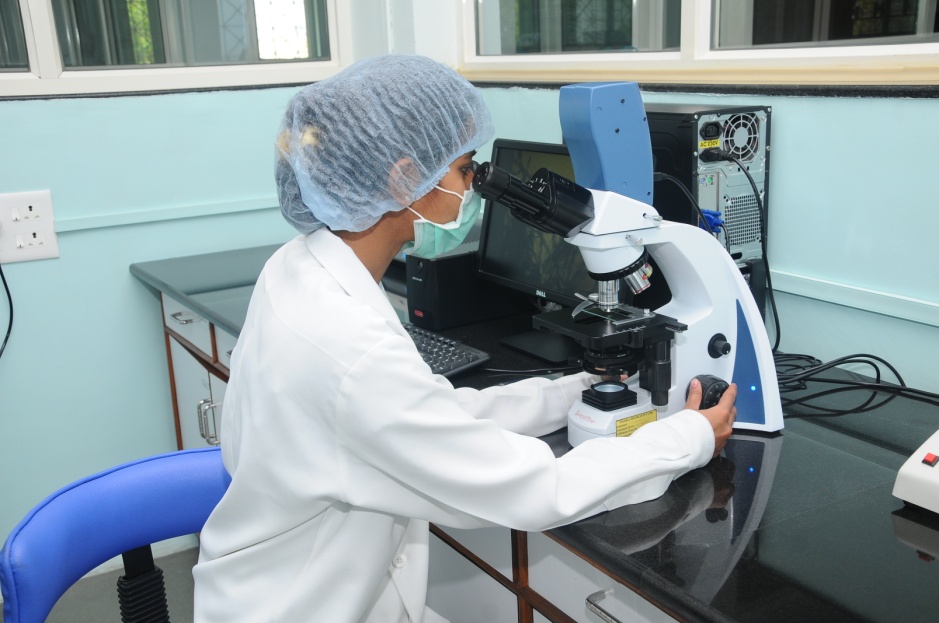 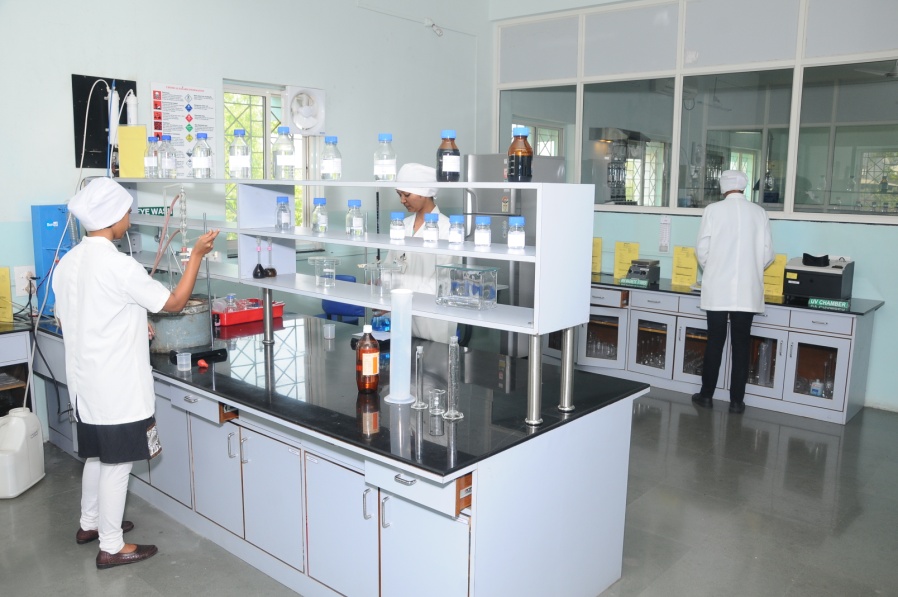 Physical Testing
Microlab
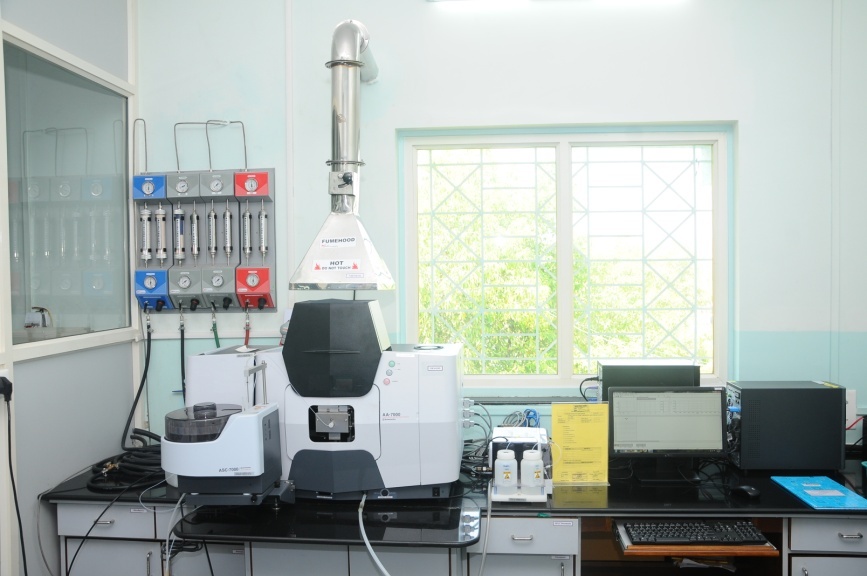 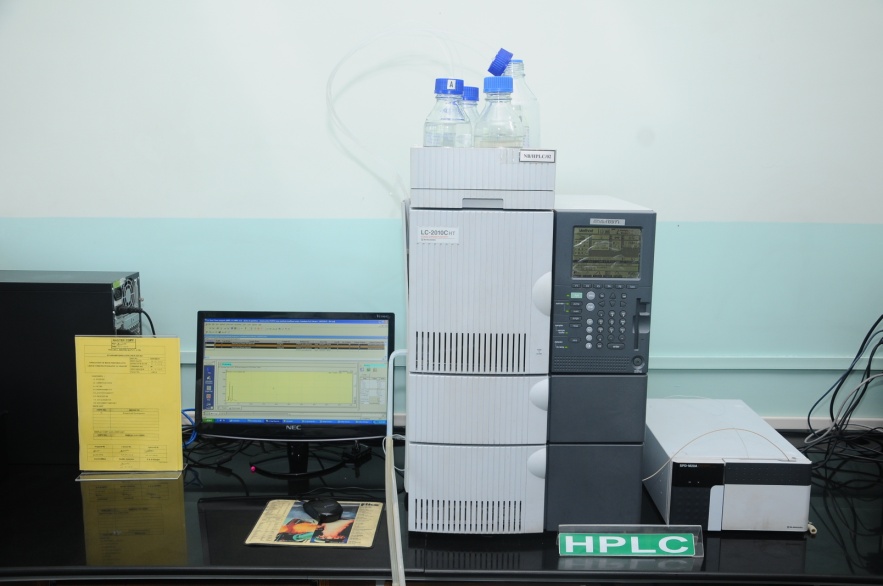 Instrumentation lab
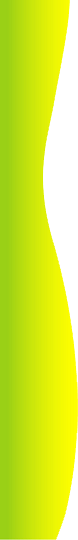 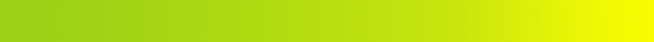 Cell line lab for research on the extracts
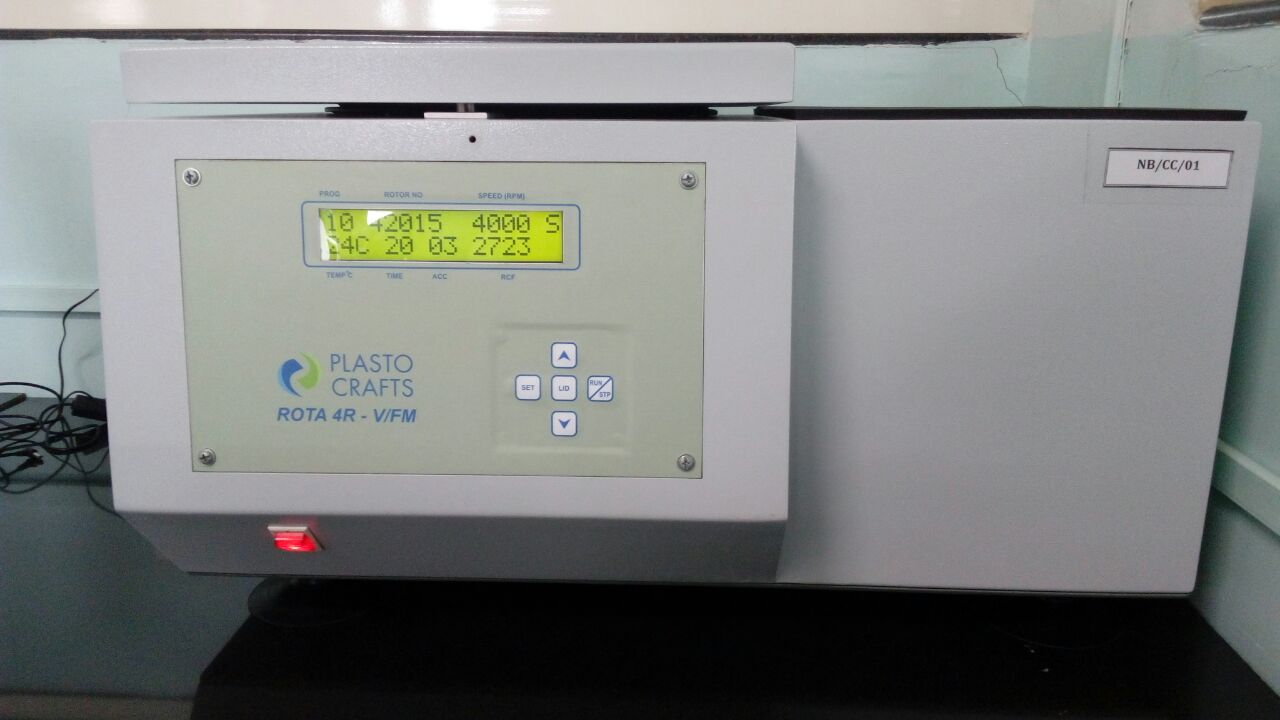 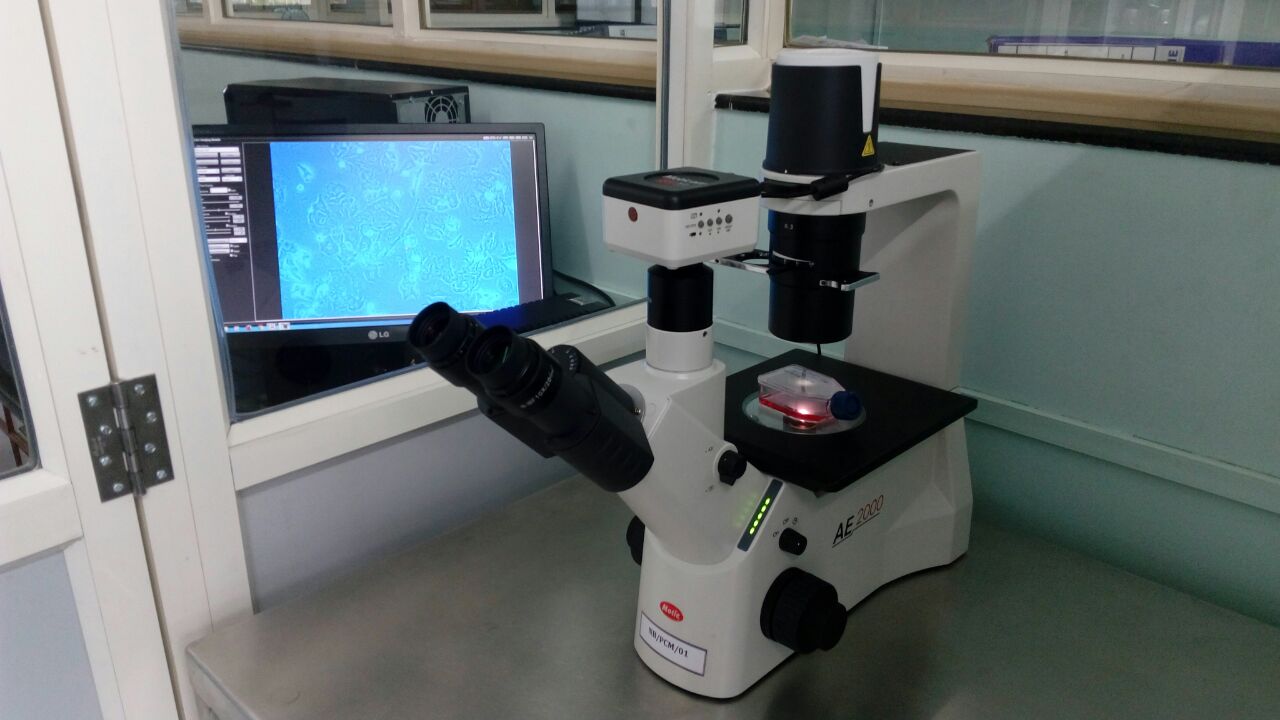 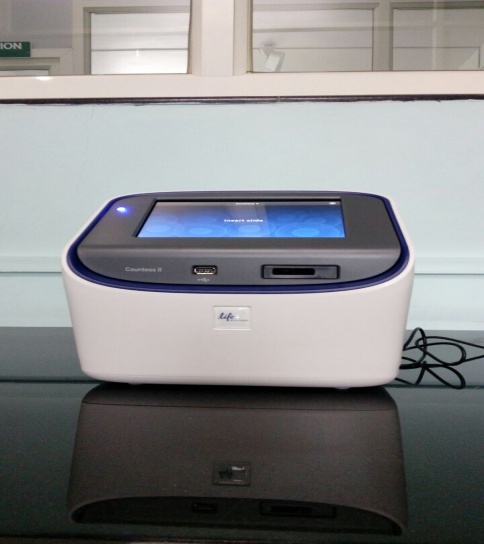 Cooling centrifuge
Phase contrast microscope
automatic cell counter
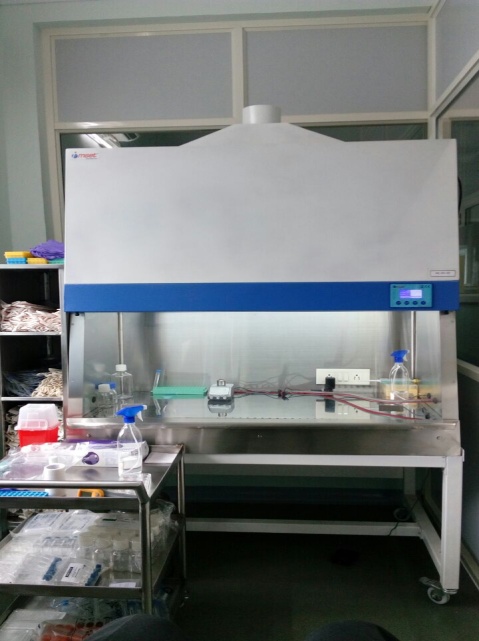 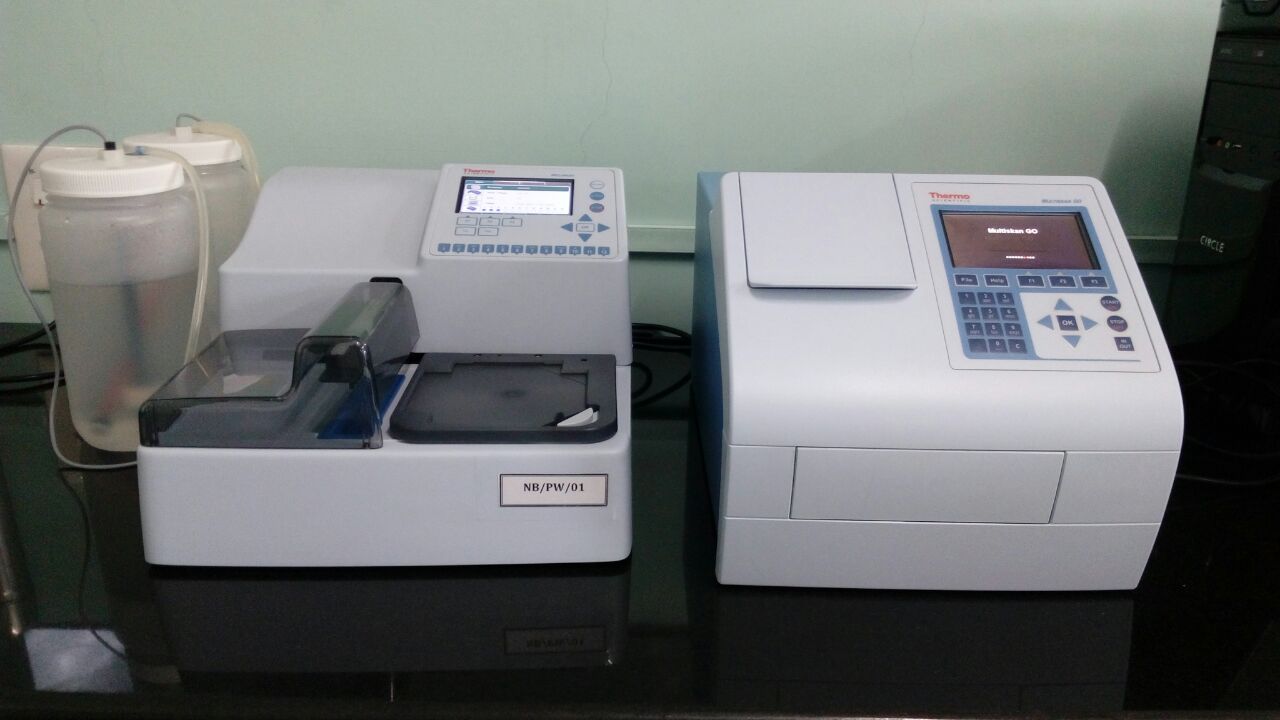 Eliza plate reader and washer
Bio-safety cabinets
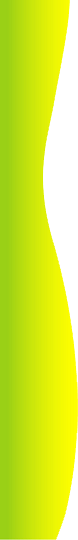 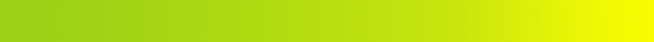 What is CO2 extraction?
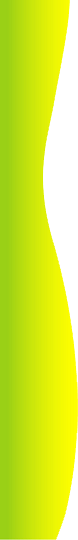 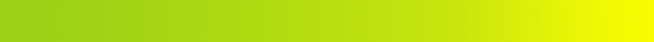 Advantages of using CO2 extracts.
Highly concentrated extracts means low dosage levels and better stability and shelf life for end Products.
Closest organoleptic profile to the raw botanicals.
 No chemical and solvent residues. 
 High concentration of minor active ingredients means better efficacy.
 Better shelf life due to co-extraction of antioxidants.
 Due to lower separation temperature than extraction temperature  molecular integrity of extracted product is retained.
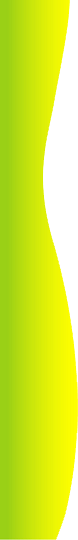 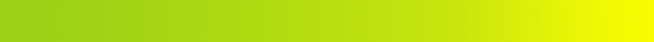 Comparison of Extracts
[Speaker Notes: Careophillin in clovebud oil is volatile
Eugenol acetate ring is broke n in high temps]
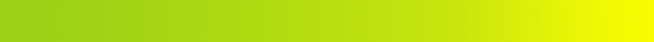 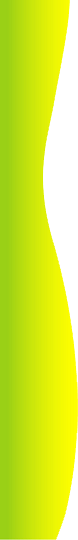 Comparison of Extracts In terms of Contaminants
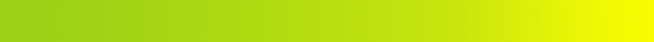 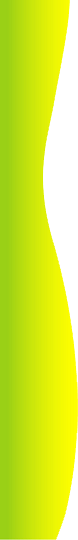 Comparison of organoleptic profile of extracts
POLAR
NON  POLAR
OH-
Conventional Water Extract
CH3
OH-
CH3
Hydroethanolic Extract0
OH-
Supercritical CO2 Extract
CH3
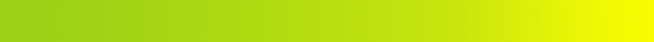 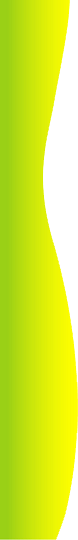 Neem leaf extract Comparison of HPLC profiles
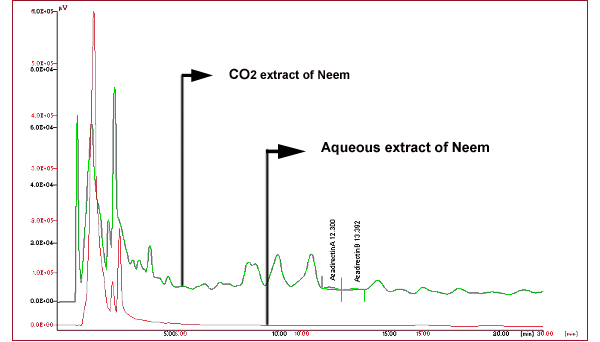 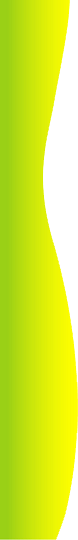 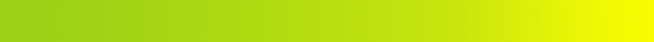 Antioxidant & Anti-Inflammatory activity
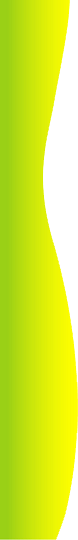 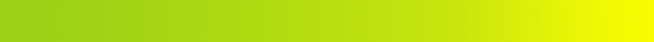 Water soluble CO2 Extracts
Although CO2 extracts are very potent, they are all lipid soluble and cannot be used in products where base is water or water soluble liquid.

With Our special high shear stirring technology, we reduce the CO2 particle size so it stays suspended in water over long periods of time.

With the combination of highly potent CO2  extracts and this technology you get an amazing combination in form of water soluble extracts which taste great, give the desired functional dose of herb as well as the desired effect in the body.
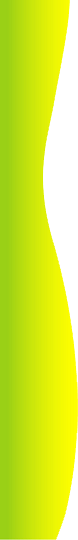 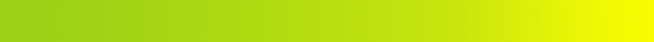 Where can water soluble CO2 extracts be used?
Functional beverages
RTD(ready to drink) products
Functional waters
Food flavors and liquid spice mixes
Teas
Nutraceutical and cosmeceutical products with water base. 


Demo video in next slide
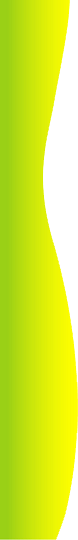 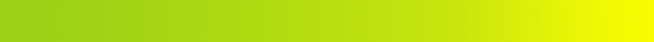 Water soluble CO2 extract Demo Video
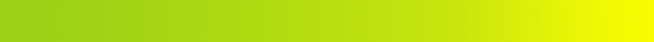 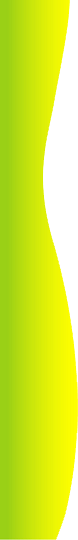 Where can CO2 extracts be used?
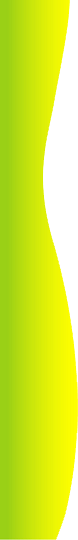 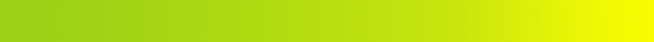 Oral Care products
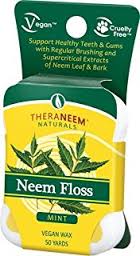 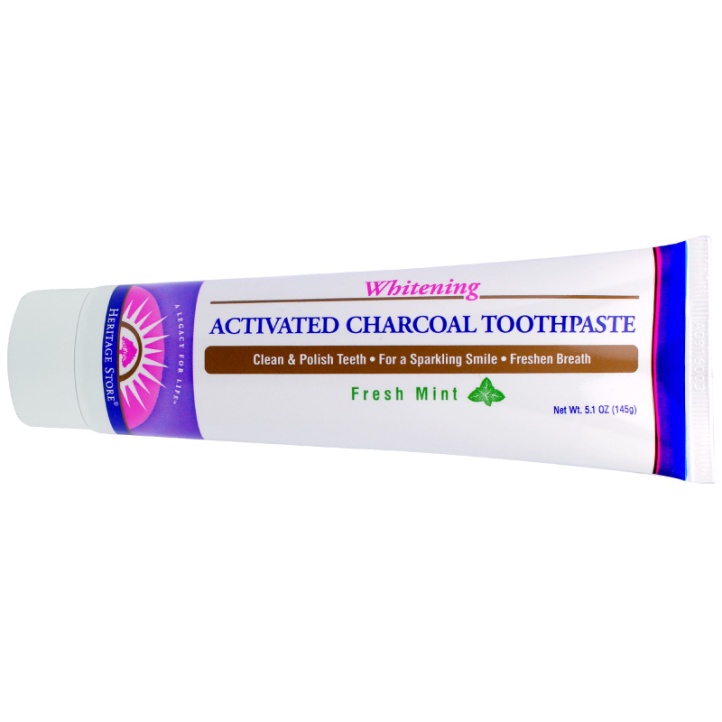 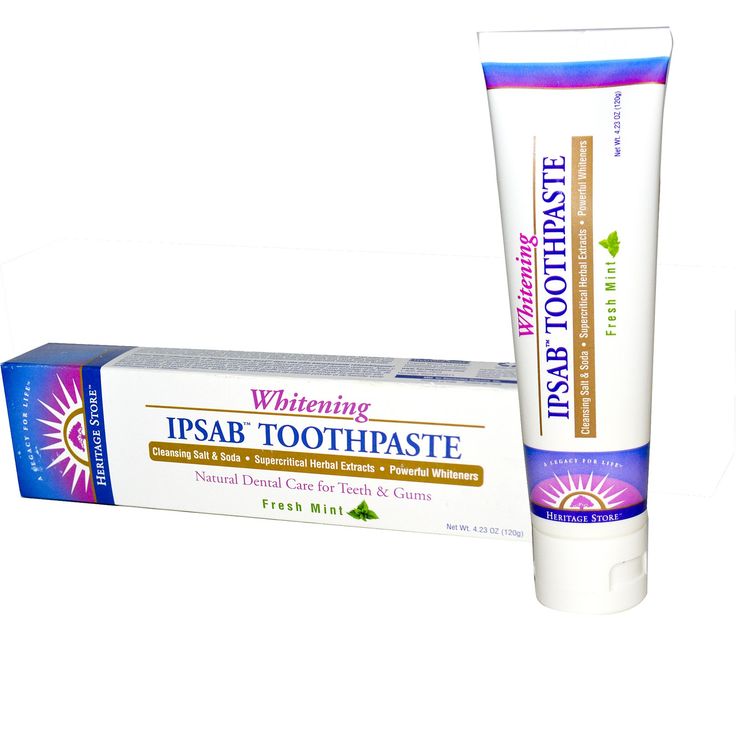 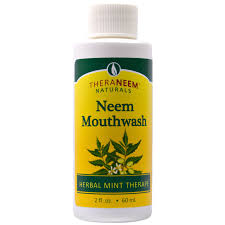 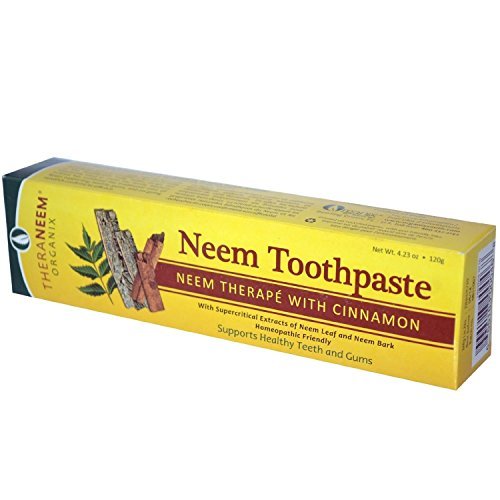 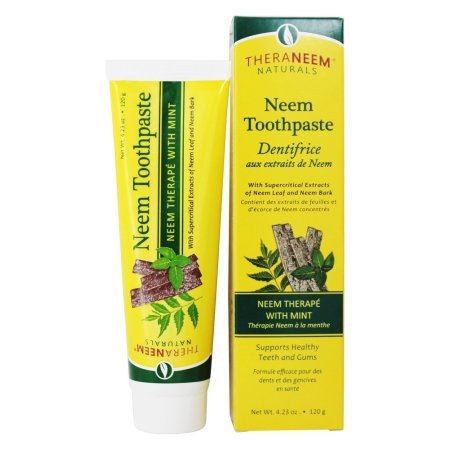 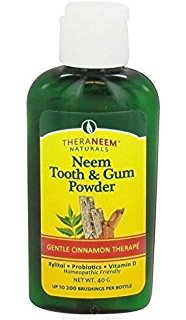 Body care products
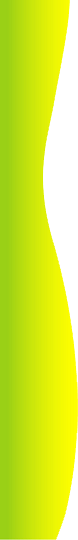 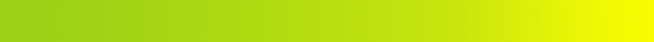 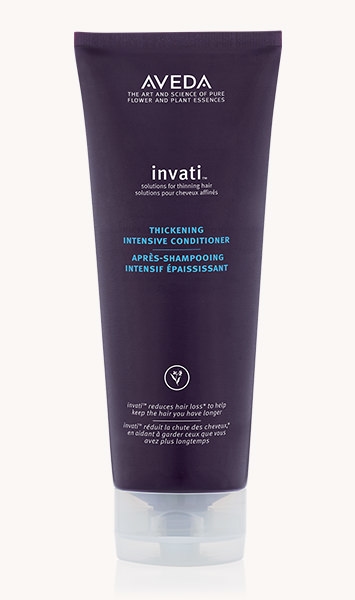 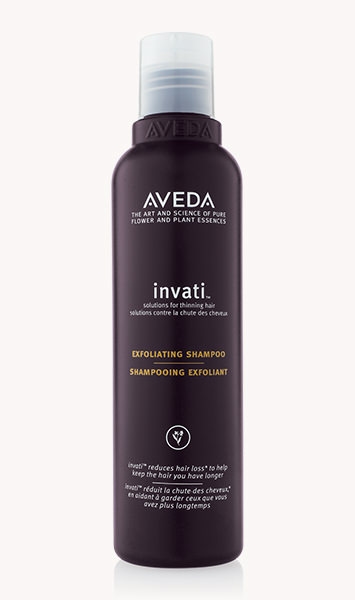 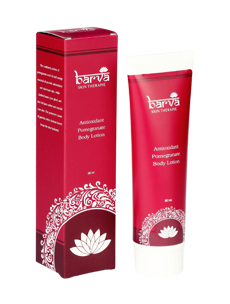 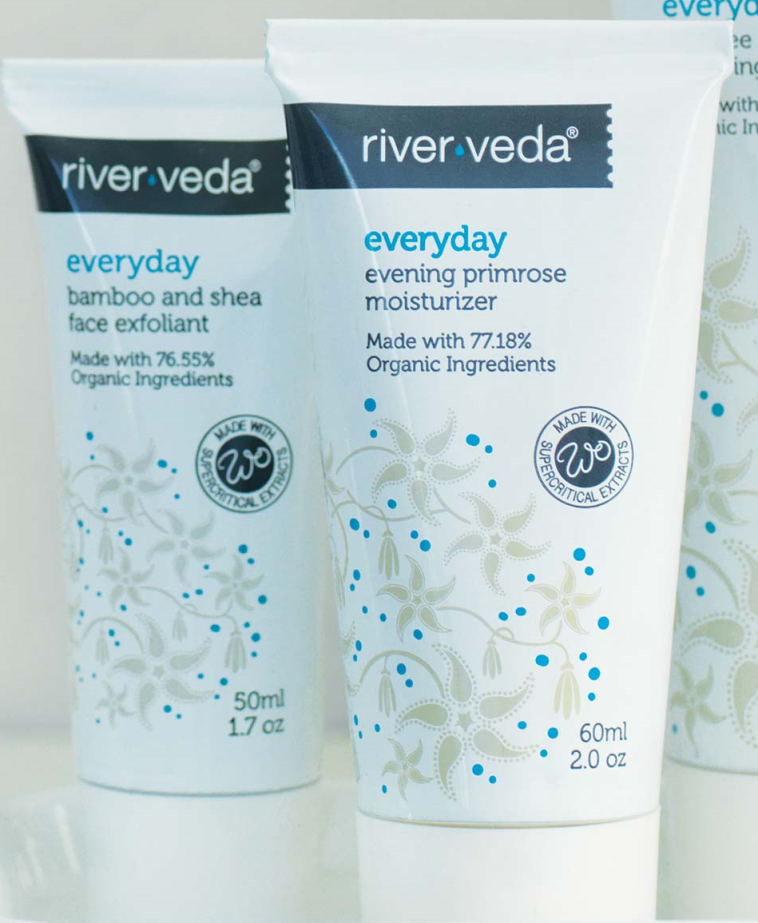 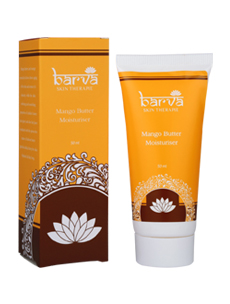 http://happyfamily.org.in/
www.worldorganics.com
www.aveda.com
Creams, lotions, shampoos, conditioners, soaps
Massage and therapeutic oils
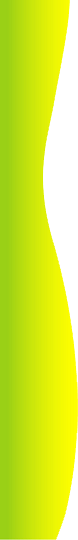 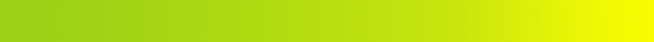 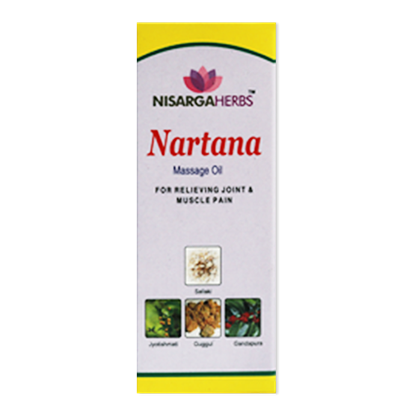 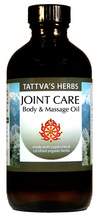 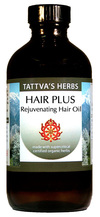 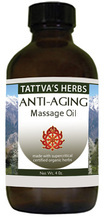 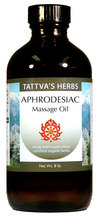 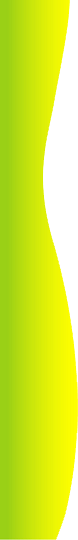 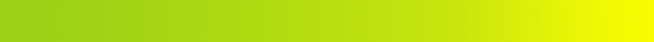 Advantages of using CO2 extracts in topical healthcare applications
Low concentration required
Better stability of products
Easy to solubilise in cosmetic products as it is lipid soluble in nature
Absorption and efficacy is much better than other extracts 
Very low microbial count 
No presence of heavy metals as it is a big issue in cosmetics in modern times
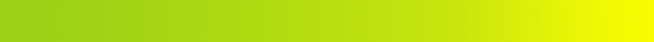 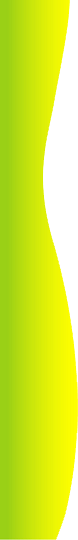 Ingredients & functional properties
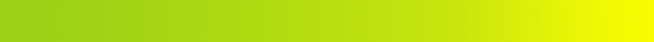 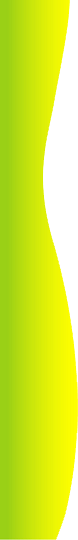 Ingredients & functional properties
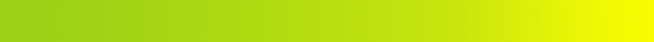 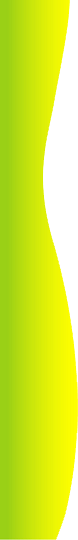 Ingredients & functional properties
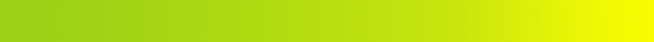 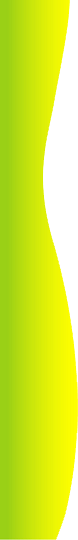 Herbal supplements
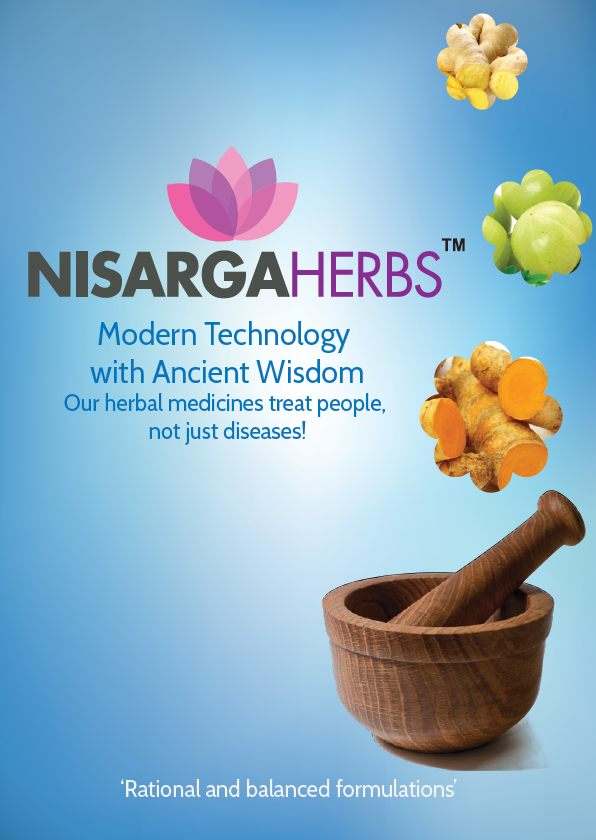 Our ethically Promoted brand in India (sold only through prescriptions by doctors)
Soft Gel Capsules
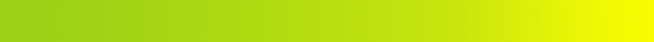 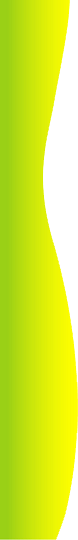 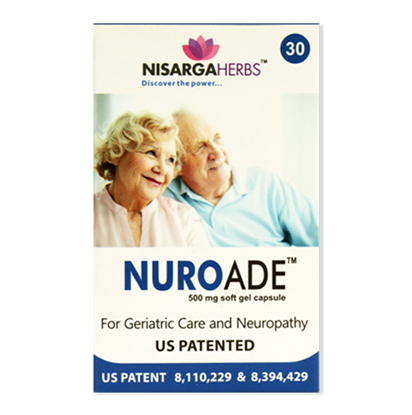 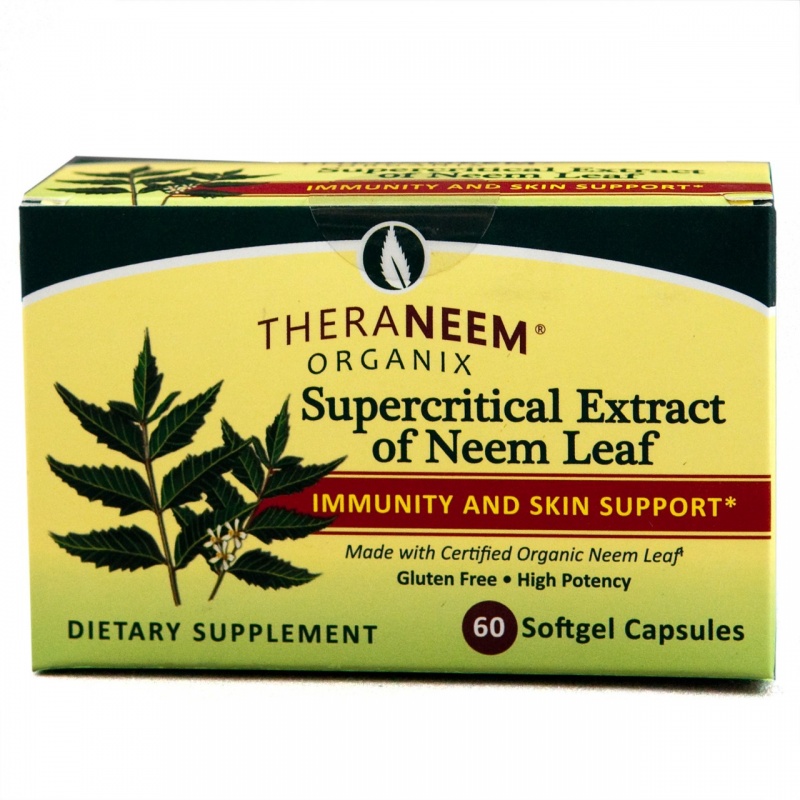 Our patented product for children	based on ADHD patent
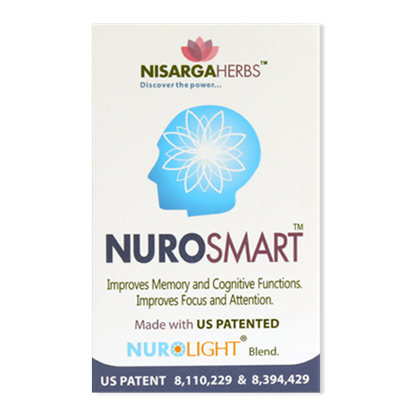 Based on memory improvement patent
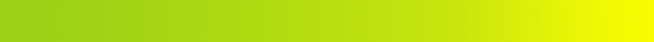 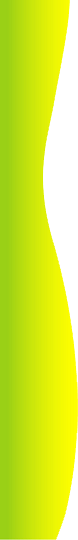 Syrups for healthcare
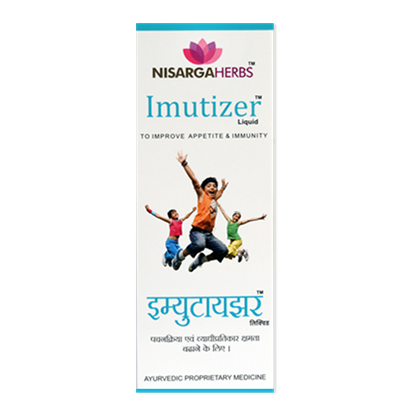 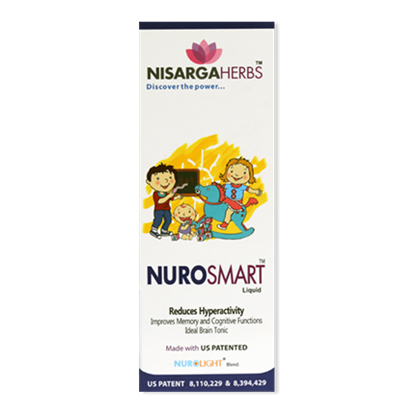 Holistic extracts
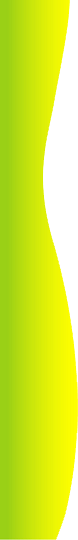 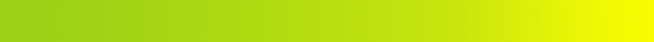 A combination of CO2 extracts and hydrophilic extracts

Benefits: 
Gives you the entire profile of the herb in a very concentrated form(1 gram extract is equivalent to 12 grams of actual raw herb). 
The lipid soluble CO2 extracts help the polar compounds to be absorbed faster in the system demonstrating noticeable results
As cell membrane is made up of lipids, absorption of lipid molecules is better. 
 Can cross GI track barrier easily and may help cross blood brain barrier
 Does not inhibit enzymes responsible for drug assimilation
 Enhances bio availability
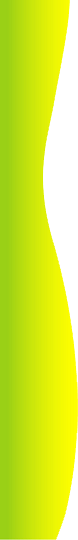 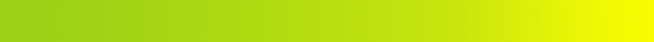 Our most successful holistic extracts
Turmeric
Ashwagandha
Neem
Amla
Ginger
Holy Basil
Boswellia
Cinnamon
Moringa
Andrographis
Green Tea
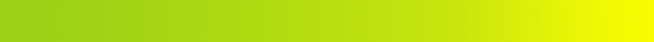 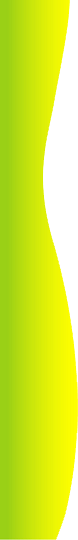 Advantages of Holistic extracts in our proprietary products
Our dosages of herbs per capsule/tablet are in multiples of others, due to highly potent & potentiated holistic extracts 
Low and palatable dosages (1 cap OD/BID).
With the use of minimum number of herbs and potent extracts, we can ensure necessary therapeutic dosage of each herb in the formulae. 
Use of minimum number of herbs reduces possibility of drug interaction.
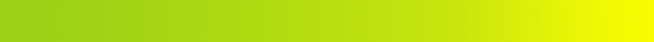 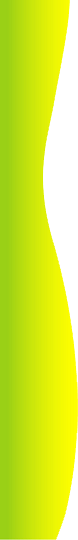 Special Features of Nisarga Products
Majority ingredients in our formulae are known “Rasayana” herbs,
“Rasayana” herbs (or Adaptogens) are known to
Has apparently antagonistic constituents having  complimentary activities.
 Stabilize plasma membrane and maintain optimum level of cell structure and function.
 Create balance of bio energies, thus improving balance in body metabolism. 
 Known to be safe for long term use without any  side effects at given dosages.
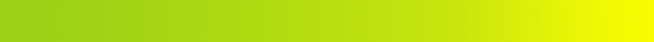 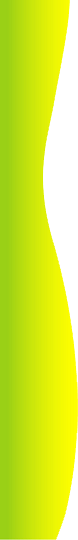 Nisarga’s holistic extract study- Turmeric
We have succeeded in our research effort to confirm 
improved bioavailability 
non interference with CYP3A4 enzyme activity.

Results were confirmed by 
A bioavailability study comparing
Pure curcumin 99%
Available marketed extract by other companies in USA containing curcuminoides 95% with 72% curcumin 
Our patented holistic extract containing 45% curcuminoides with 35% curcumin and 5% turmorones  which are lipid soluble in nature  

A in-vitro study comparing the inhibition of CYP3A4 enzyme when used at different concentration of curcumin, active principle present in our holistic turmeric extract.
.
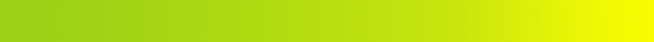 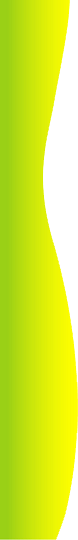 Comparison of bioavailability of our holistic extract
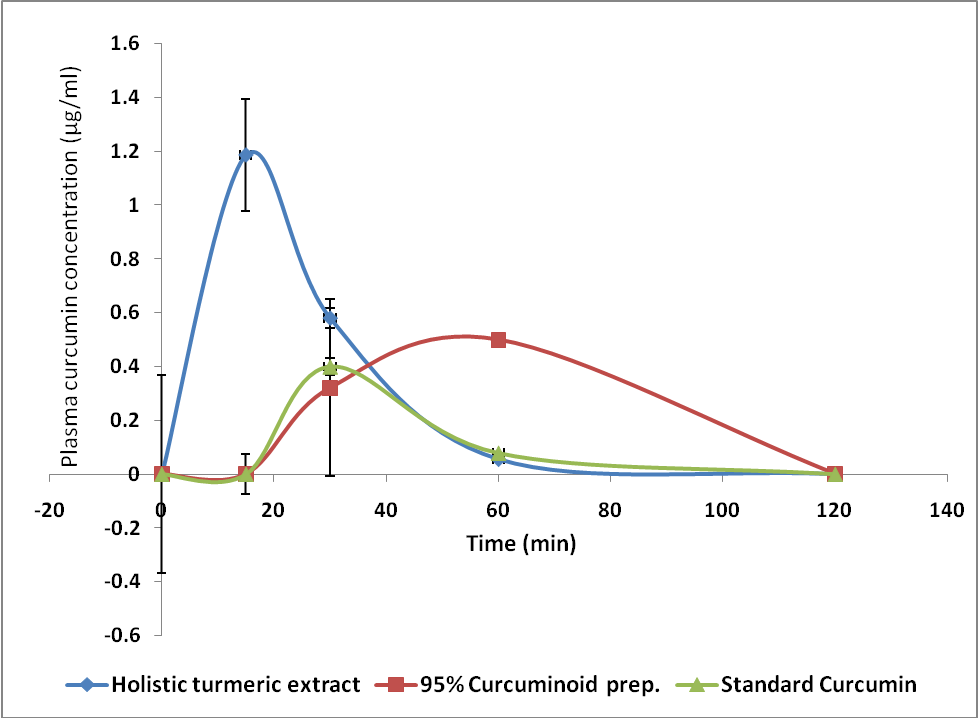 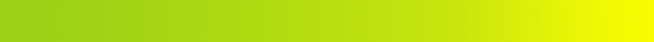 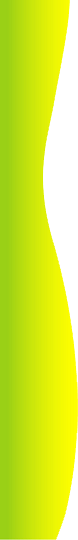 Comparison of CYP3A4 metabolism
Nisarga’s holistic extract did not cause CYP3A4 inhibition even at a high concentration of 20μg/ml.
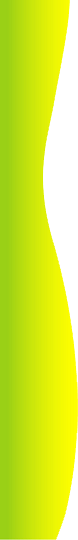 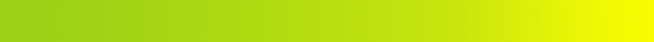 Where can holistic extract be used?
Capsules, Tablets, food products, flavouring agents for herbal teas
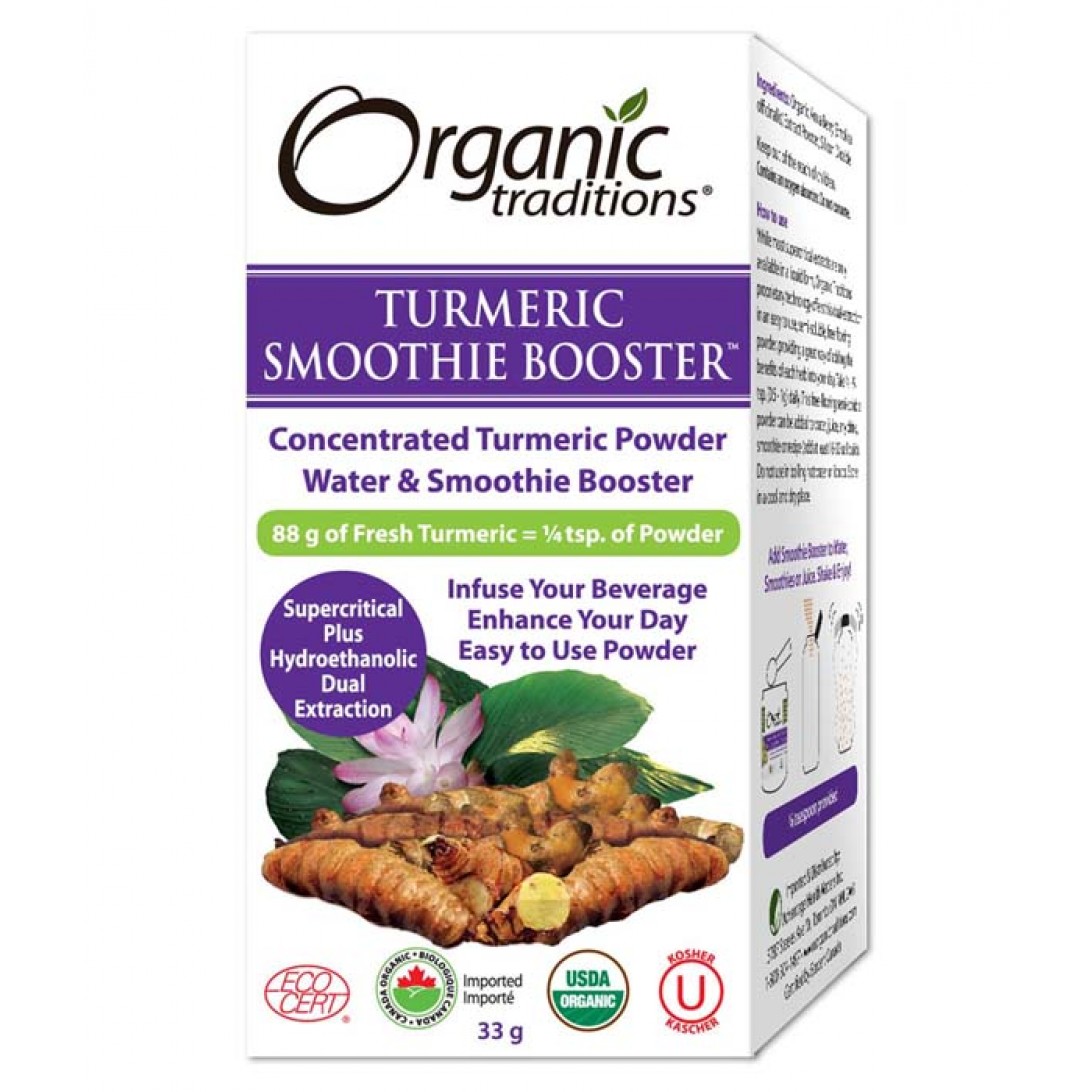 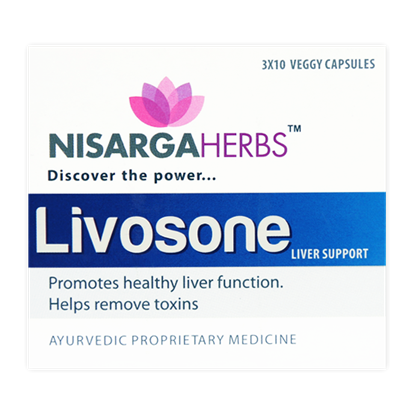 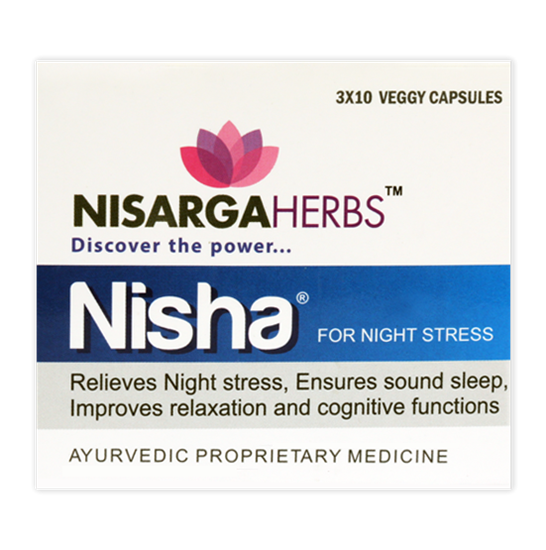 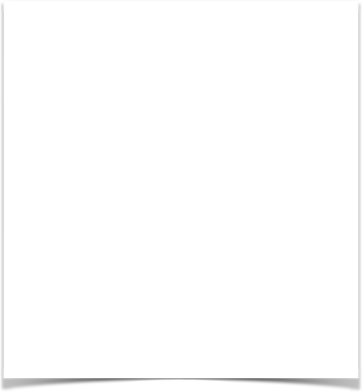 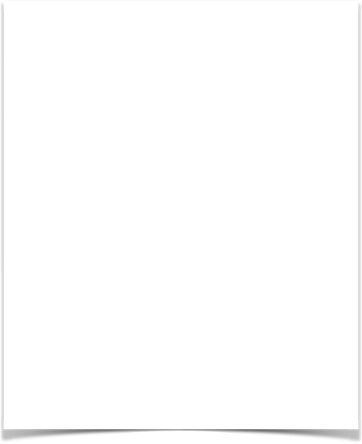 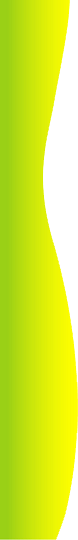 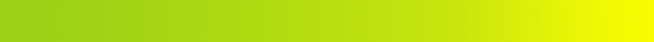 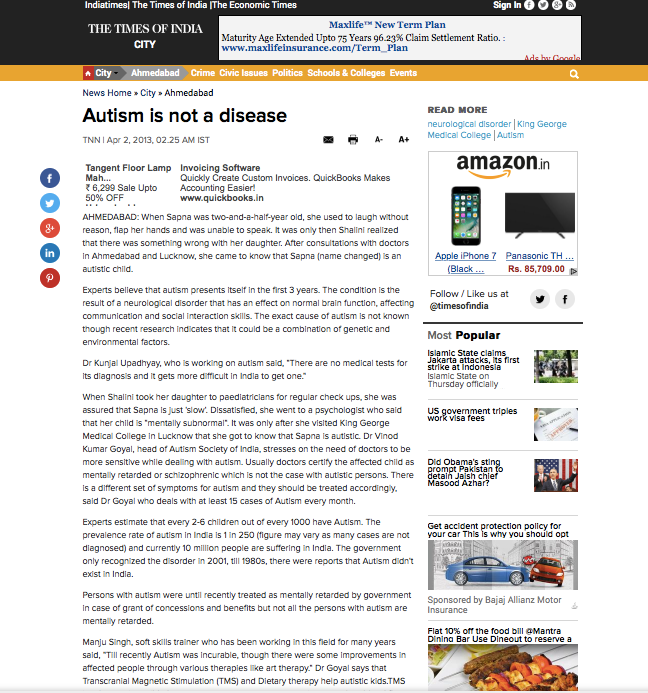 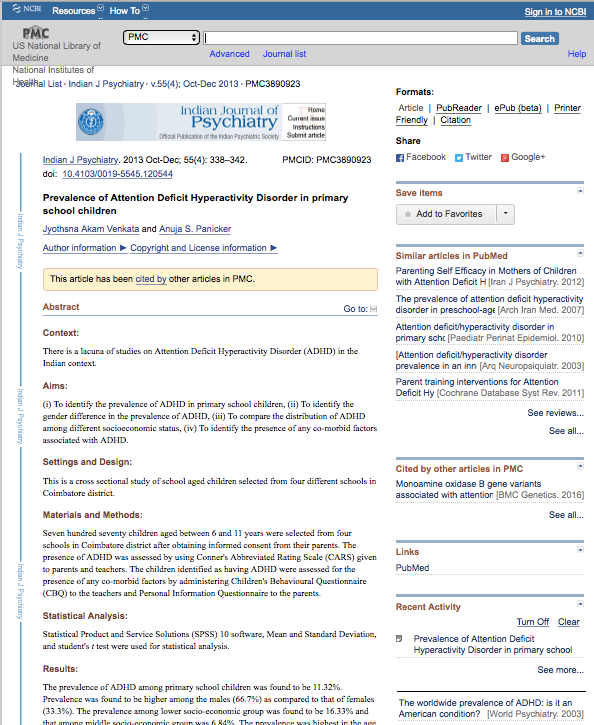 Need for Neurological products in India for children
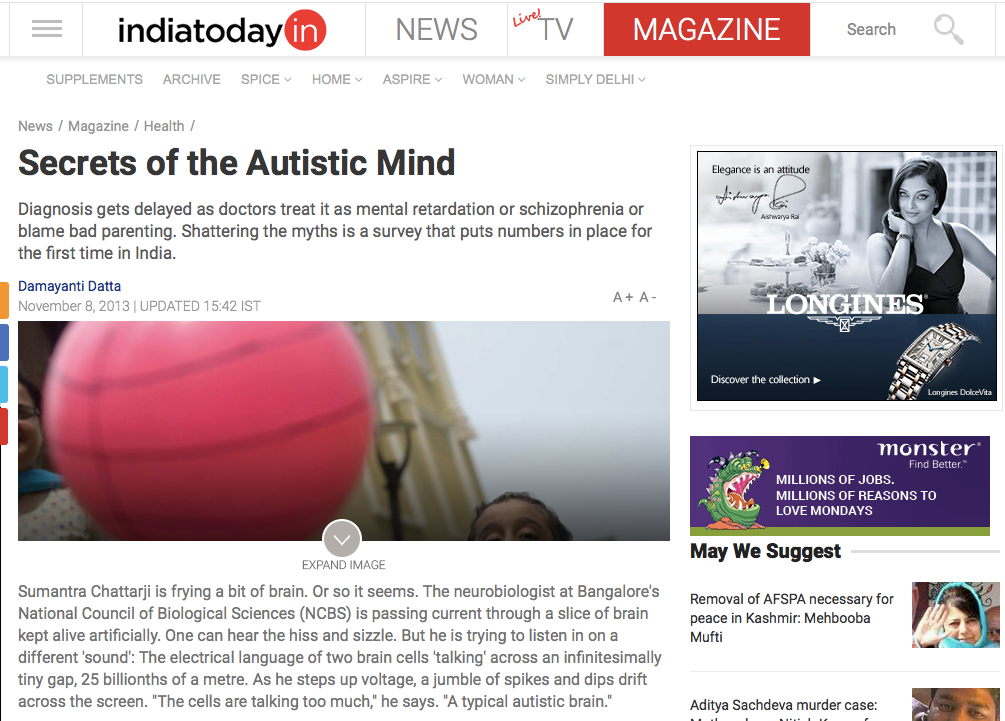 “More than 10 million children in India
suffer from autism”
Source: India Today, November 8, 2013
Prevalence rate of autism 
in India: 1 in 250 
Source: TNN, April 2, 2013
11.32% of primary school children
in India have ADHD
Source: Indian Journal of Psychiatry, Oct-Dec, 2013
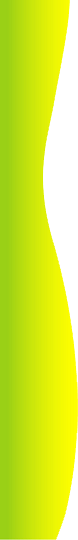 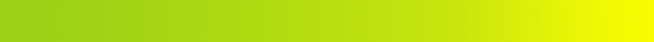 Our product for neurological ailments in children
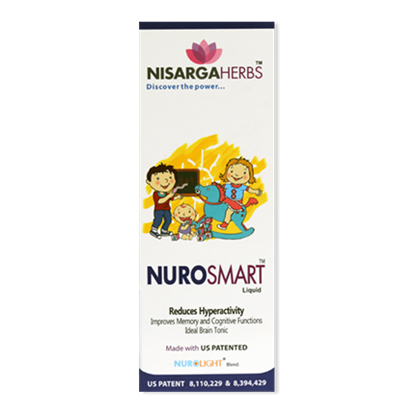 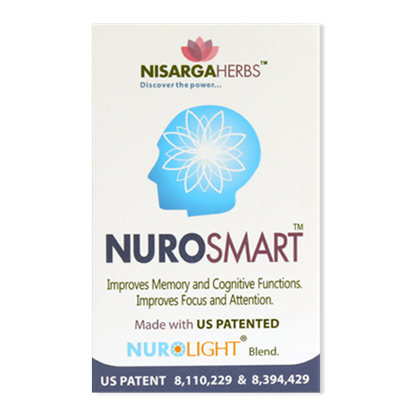 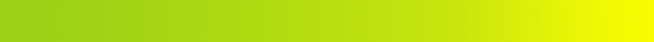 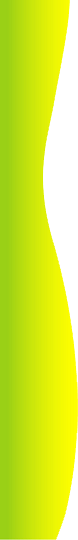 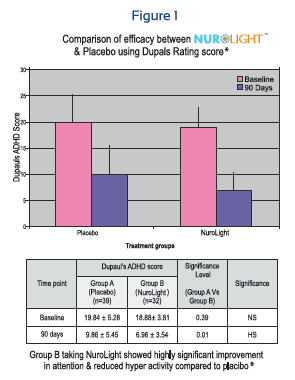 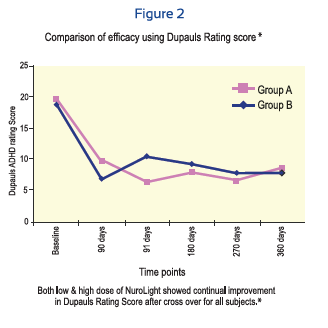 crossover
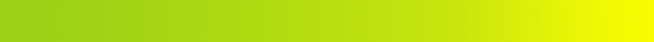 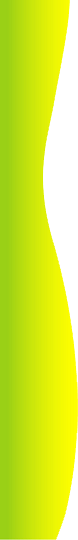 Nurosmart
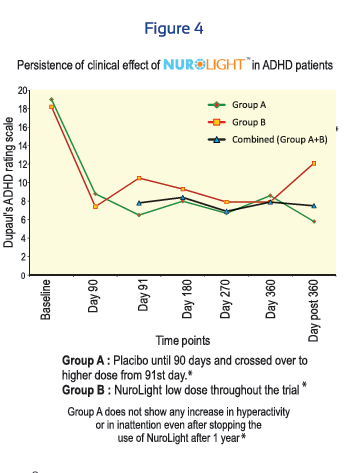 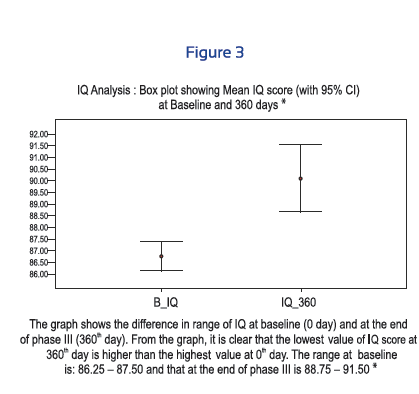 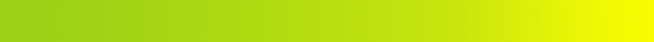 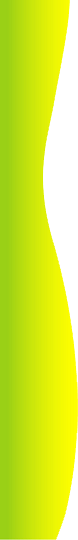 Safety profile
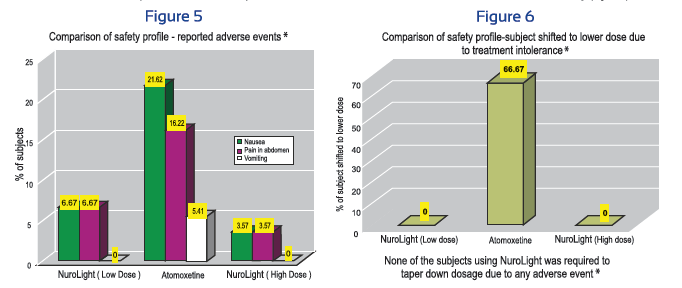 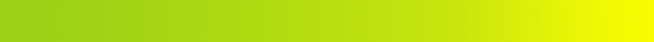 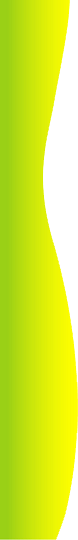 Nartana Clinical trial published on PubMed
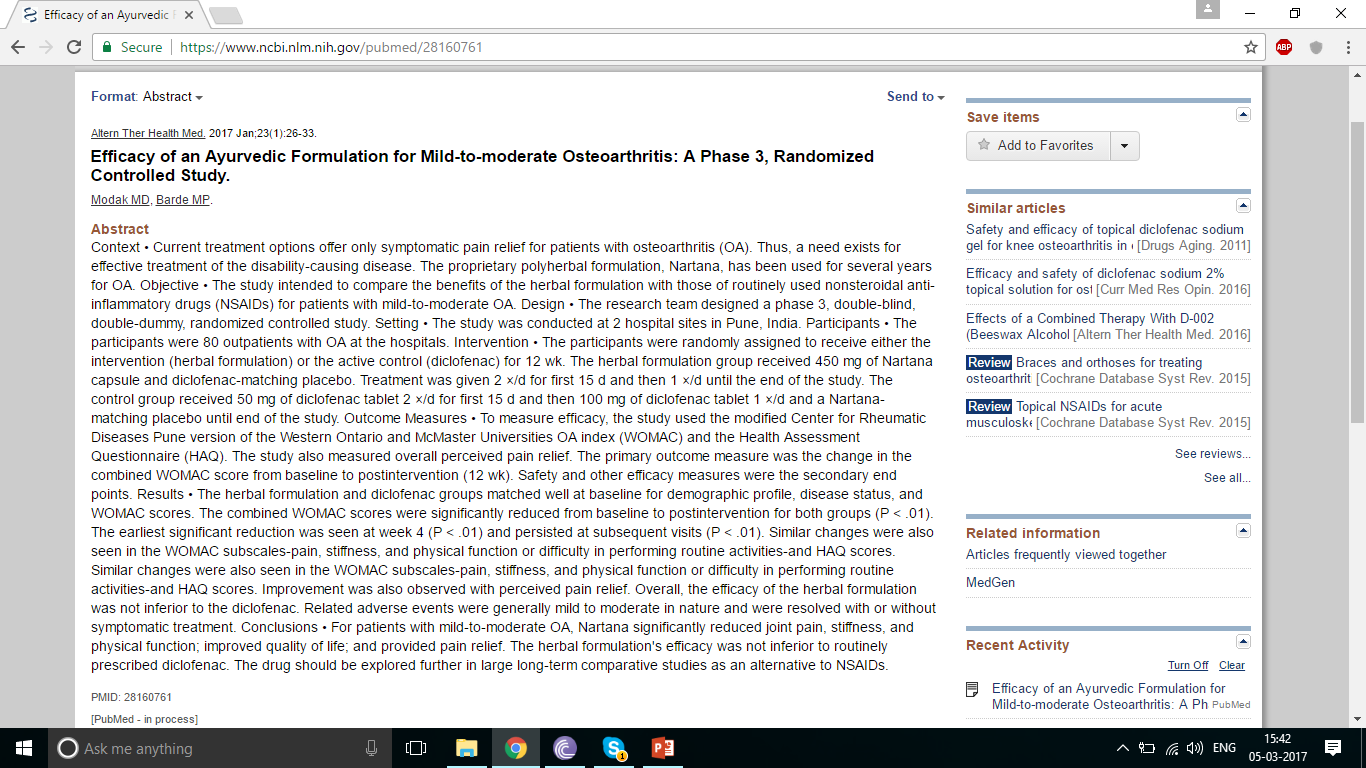 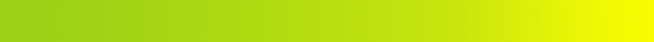 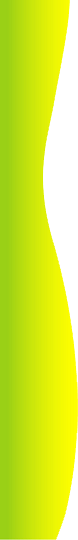 Nartana
Ingredients:
Ashwagandha
Tribulus terrestris
Tinosporia Cordifolia
Boswellia Serrata
Ginger

Dosage: 1 capsule BID

Indications:
Rheumatoid arthritis
Osteoarthritis
Spondylitis
fibromyalgia
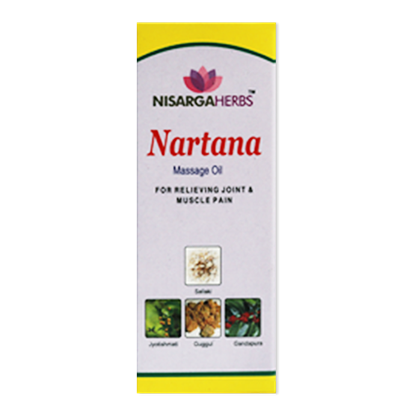 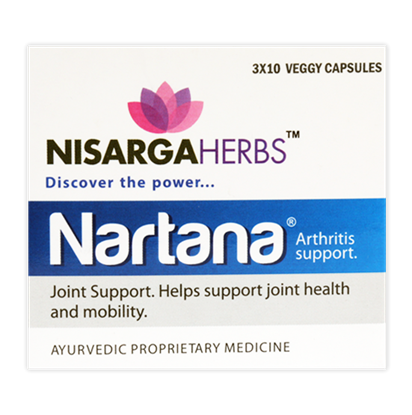 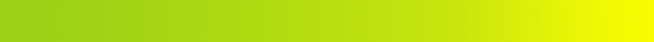 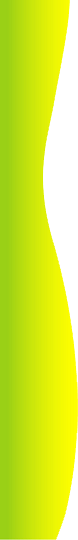 Trial parameters
Trial conducted by renowned Dr Milind Modak (MS Ortho) at Dinanath Mangeshkar Hospital,Pune.
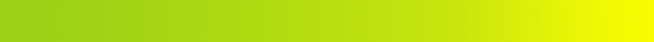 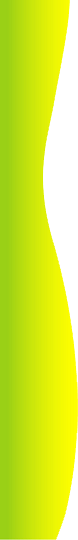 Nartana Clinical trial data
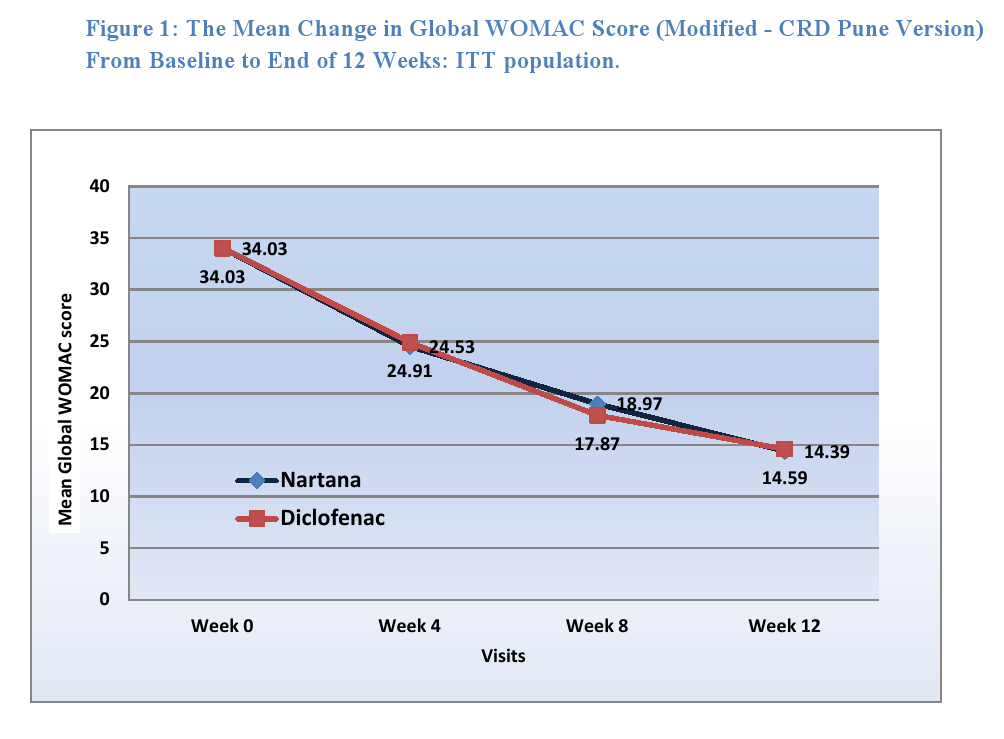 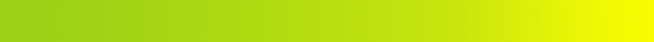 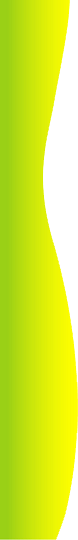 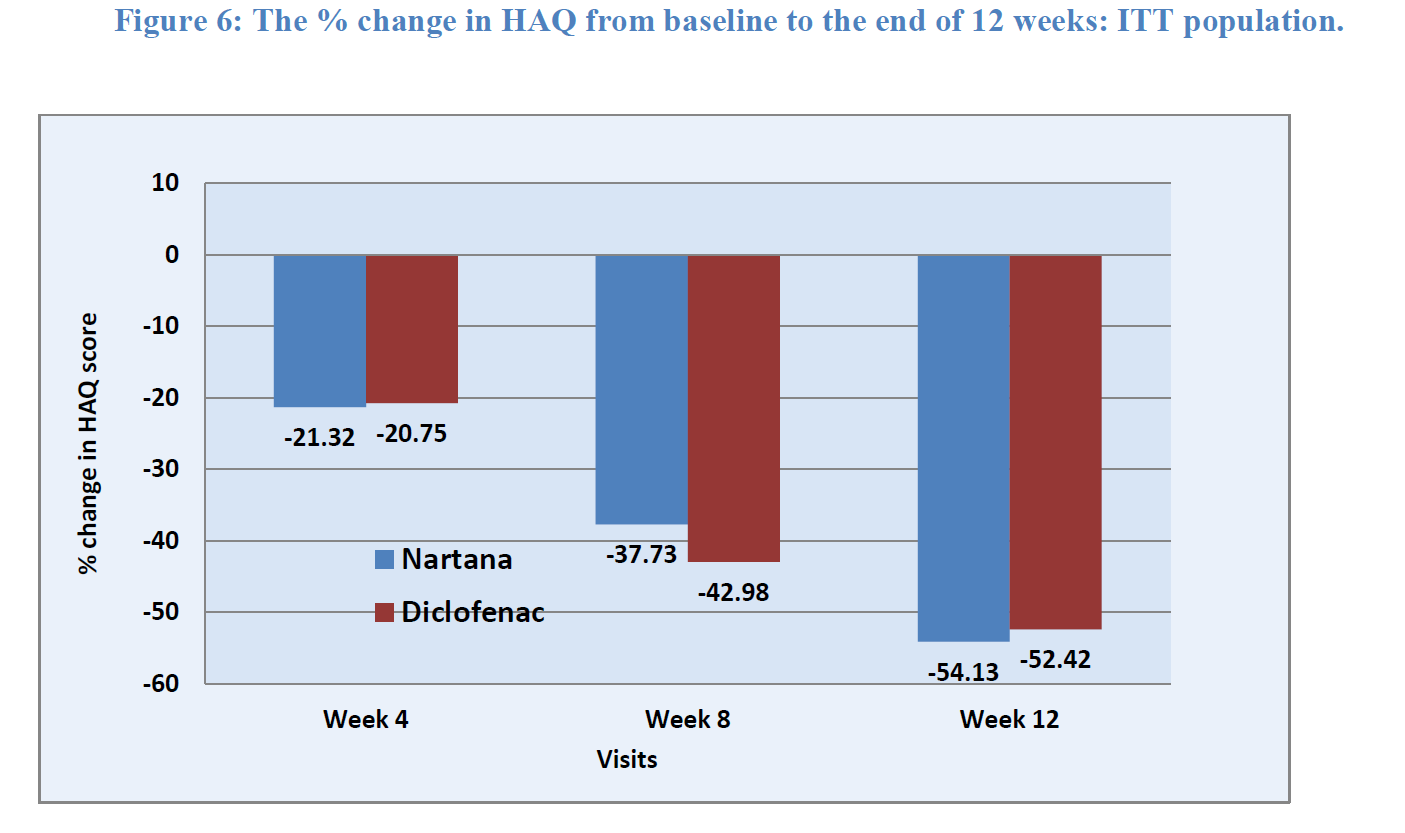 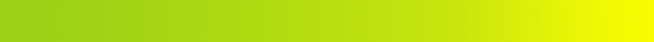 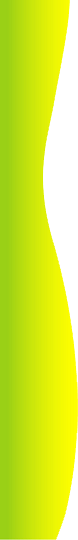 Innovation and way forward…
Development of a new delivery system of natural products through nebulization techniques
Vapor delivery system where the digestive tract is completely avoided
Effective for use in people with compromised gut function
Instant absorption and delivery into the blood stream
Inhaling CO2 extracts with no artificial additives, carriers or fillers
Toxicity studies in animals show no toxicity of CO2 extracts through this delivery system
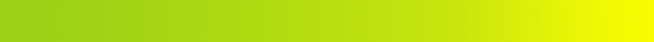 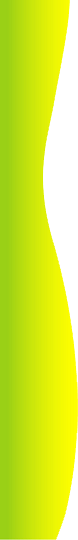 What can we do for	you?
Supply organic extracts of both types- CO2 as well as holistic extracts
Supply liquid-lipid CO2 extracts that are organic and completely miscible in water
Develop formulations for supplements and personal care products (prototypes)
We can help research and develop  Ayurvedic fragrances and actives of Amway’s choice for personal care as well as supplement formulations
Stability testing and validation of current products with the use of CO2 extracts
Our own products for licensing/ private label
Exclusive formulations
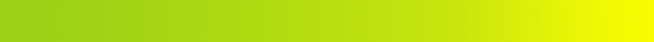 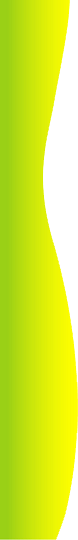 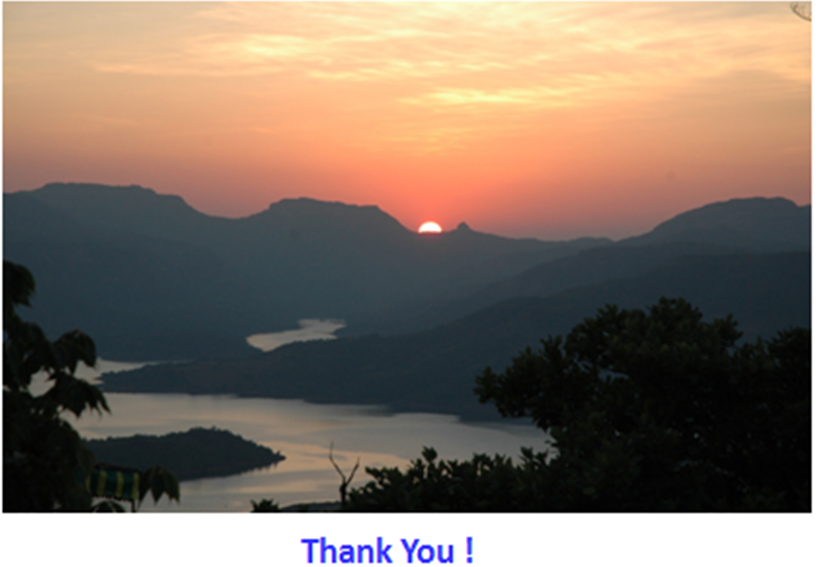